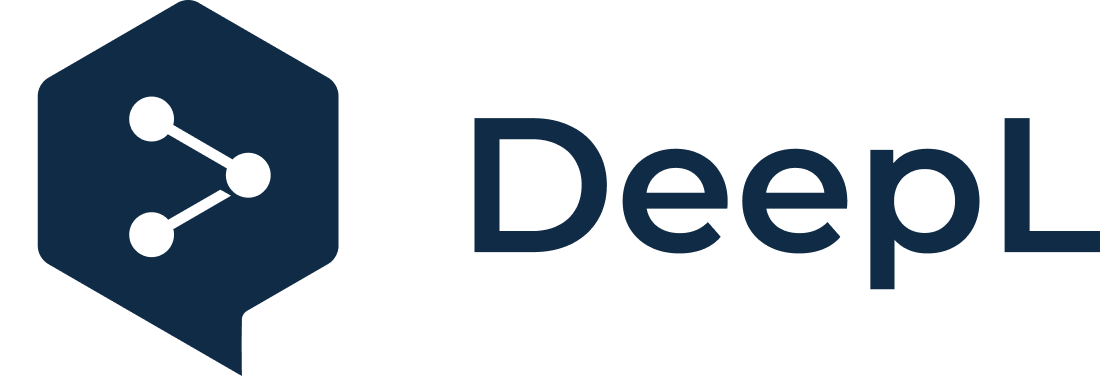 Subscribe to DeepL Pro to edit this document.
Visit www.DeepL.com/pro for more information.
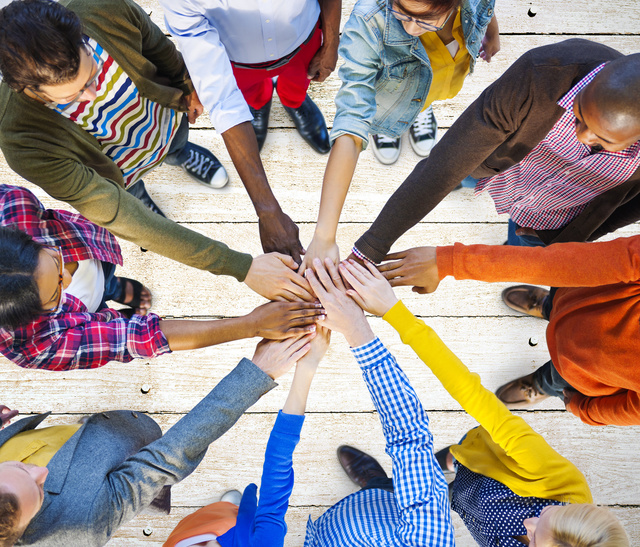 CoDA-Germany e.V.
Report 
July 2023
Represented by the 1. executive board: Vera N.
Our most important tasks
Passing on the message
Preserve the association
Overview of the 99 German-speaking meetings 89 Germany, 5 Austria, 3 Switzerland, 1 South Tyrol, 1 Luxembourg / virtual meetings: 21
https://www.coda-deutschland.de/meetings.html?view=map
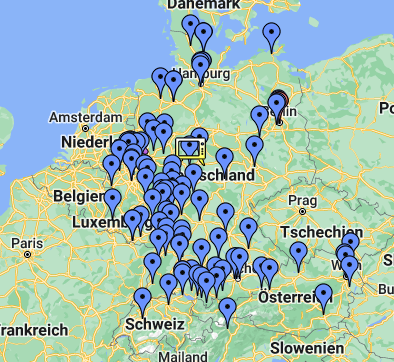 2 years of the Corona pandemic have left clear traces:
Of 110 German-speaking presence groups still → 99 
(100 → 89 D, 7→ 5 Austria, 1→ 1 Italy, 3 → 1 Switzerland, and 1→ 1 Luxembourg).
 20 → 21 online meetings
Strong impact on service readiness.
https://www.coda-deutschland.de/fuer-mitglieder/coda-struktur.html
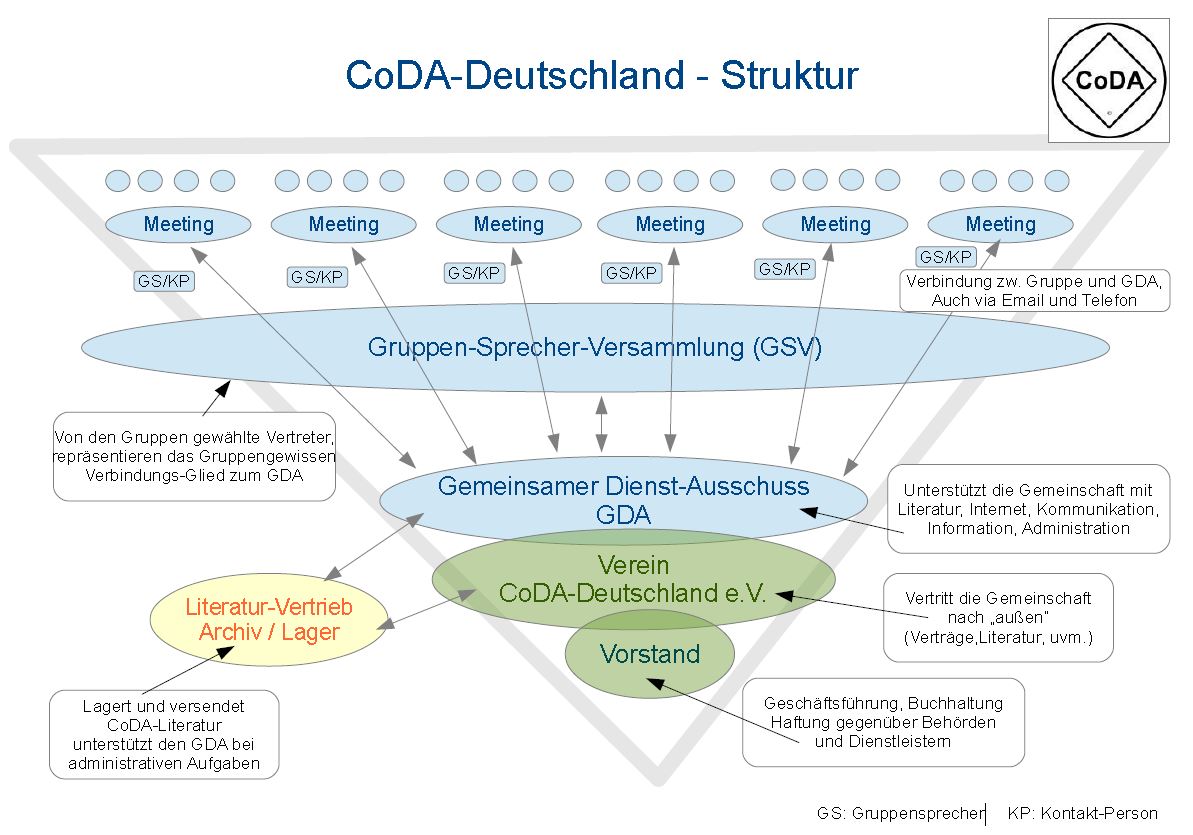 Current
21 group closures in the last 3 years / 
First Germany meeting Nov 2023 after 4 years
A virtual GSV meeting in Oct 2022
z. Currently still understaffed at GDA (9 of 18) https://cloud.coda-deutschland.de/s/Ss9Jwz9rS8KTrQb 
It will be seen at the GSV meeting in Nov 2023 whether services will be occupied
19 German life stories published for the first time Nov. 23
These were our wishes from 2022 for 2023
- Fully staffed in the GDA 
- Germany meeting 
Presence GSV Assembly 
Attendance at the CSC in USA by the 1. board CoDA -Germany
Adhering to the 12 service concepts with just a few people in GDA
- What do the A friends need? → GSV exchange
- Finding new ways / spreading the message / audio? / social media ...
- Keep it simple! ... new homepage, new merchandise management system
- Literature in Germany tripled / Turning point / Quality 
- Maintenance of the literature
- Simplification of important tasks (digital tools, NC, accounting, website, ...)
 Exchange of experience with other countries desired
END - thank you https://www.coda-deutschland.de/